Презентация на тему:«Определение усилий в стержнях фермы графическим методом построения диаграммы Максвелла-Кремоны»
Выполнила: Преподаватель
Коношенко Е.М.
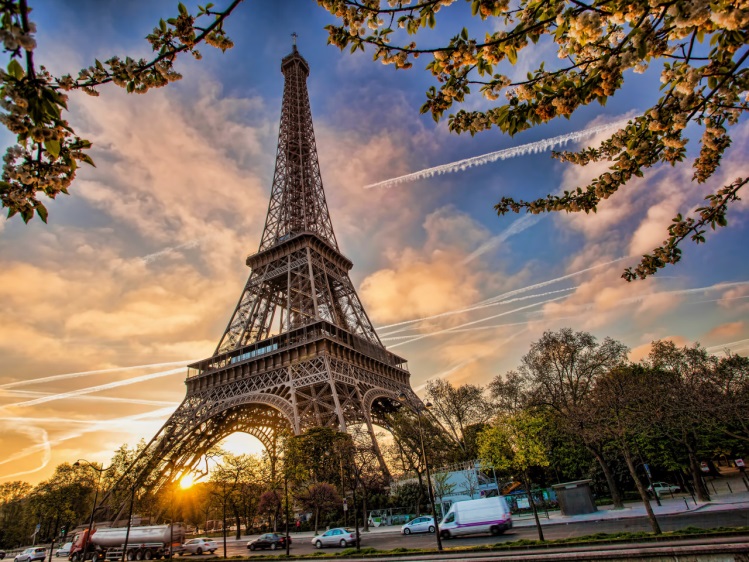 Ферма – это геометрически неизменяемая конструкция, состоящая
из стержней.
Узел – место соединения стержней
Ферма называется плоской,  если оси всех стержней и приложенная к ферме нагрузка расположены в одной плоскости.
При проектировании и эксплуатации фермы выполняются условия –
- все стержни прямолинейны;
- вес стержней пренебрежимо мал по сравнению с эксплуатационной нагрузкой;
- нагрузка прикладывается только к узлам фермы
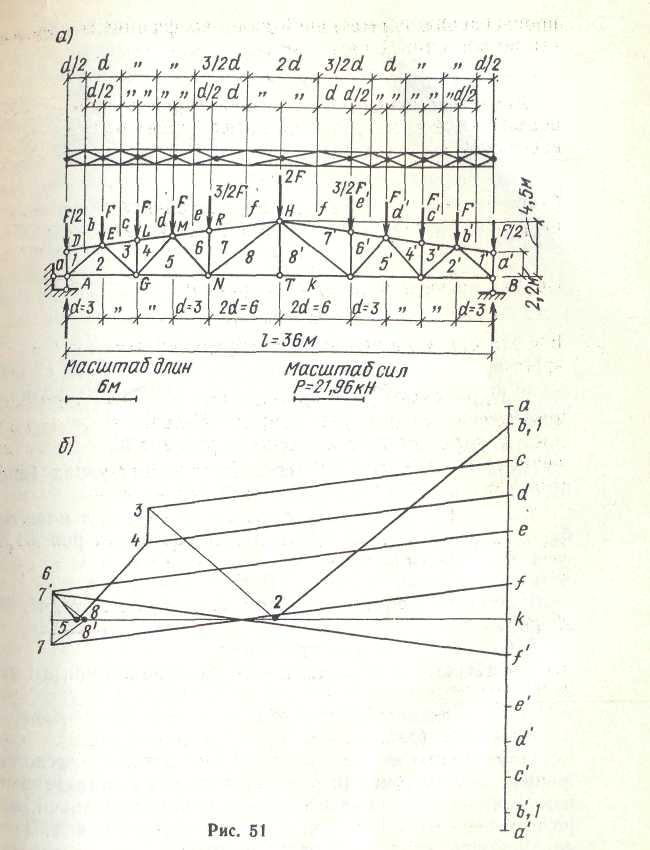 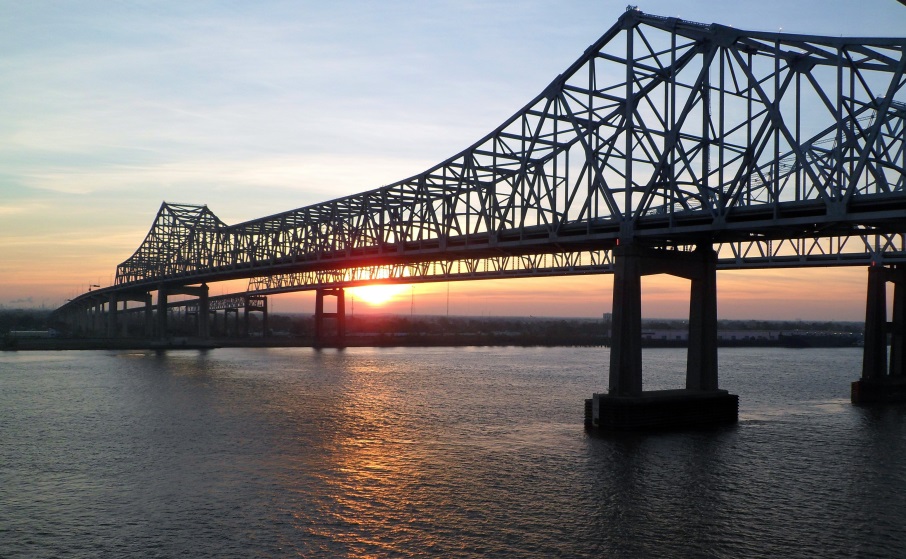 УСЛОВИЕ ЖЁСТКОСТИ ФЕРМЫ
Найдём минимальное число  N  стержней, необходимое 
для образования жёсткой конструкции, имеющей  n  узлов.
Простейшая  жёсткая  конструкция  имеет три узла  и  три 
стержня. Для присоединения каждого из оставшихся  n – 3
                                        узлов необходимы два стержня. 
                                        Таким образом, получаем:  
                                     N = 3 + 2 (n – 3)  = 2 n – 3.
                          Если  N < 2 n – 3, конструкция не будет жёсткой.
Как следует из формулы   N = 2n – 3,  для обеспечения 
жёсткости конструкции необходимо при том же количестве узлов установить ещё один стержень.
N = 4;  n = 4,
следовательно,
N = 4 < 2n – 3 = 5.
Построение диаграммы Максвелла-Кремоны
Вычертить схему фермы в масштабе. 
Определить реакции в опорах фермы.
Обозначить внешние поля буквами.
Обозначить внутренние поля цифрами.
Построить многоугольник внешних сил, предварительно выбрав масштаб.
Построить многоугольник внутренних сил.
Определить по диаграмме величину м направление усилий в элементы фермы. Данные занести в таблицу.
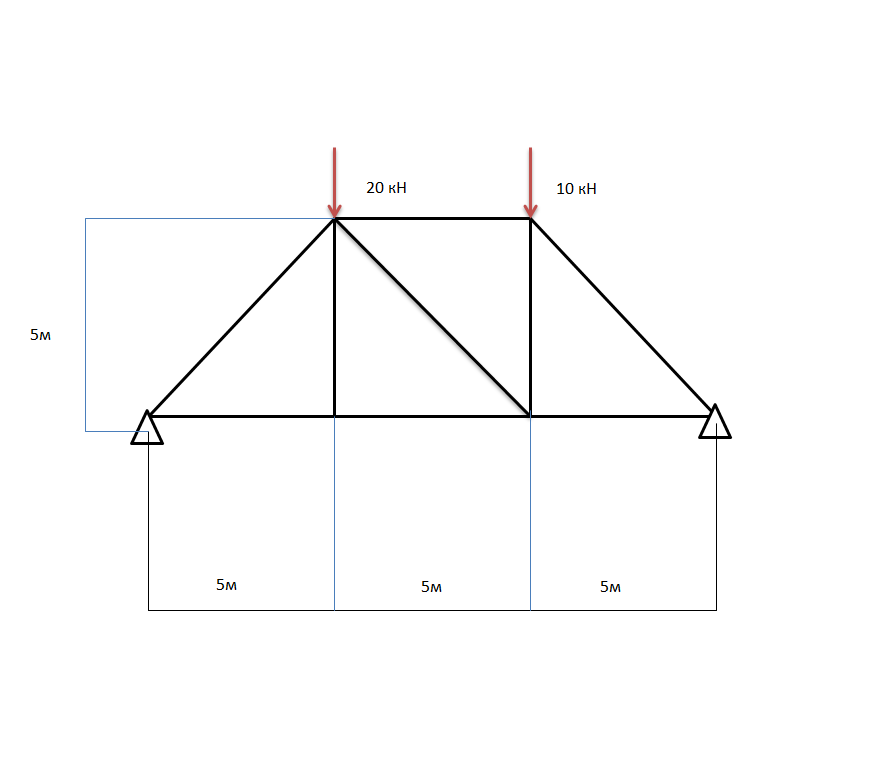 1
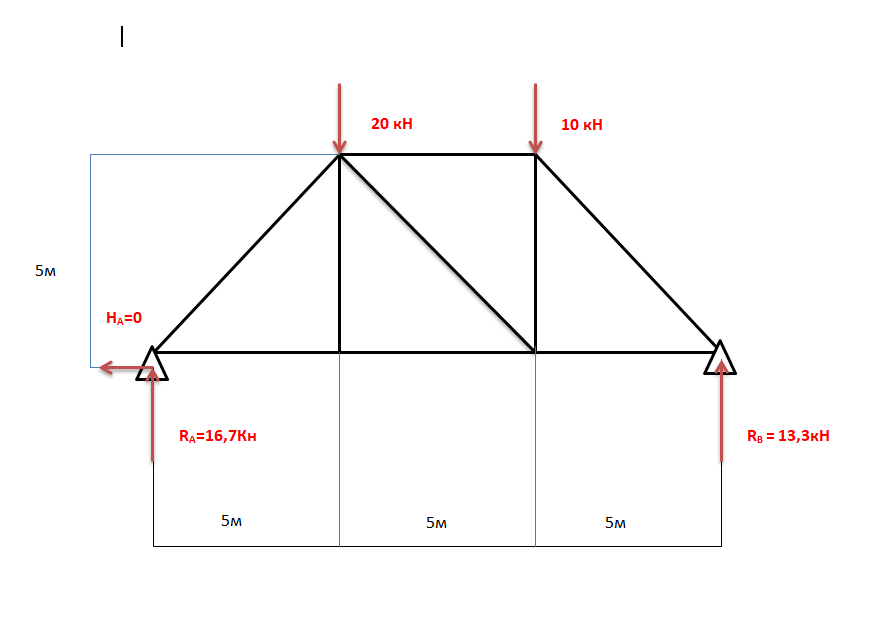 2
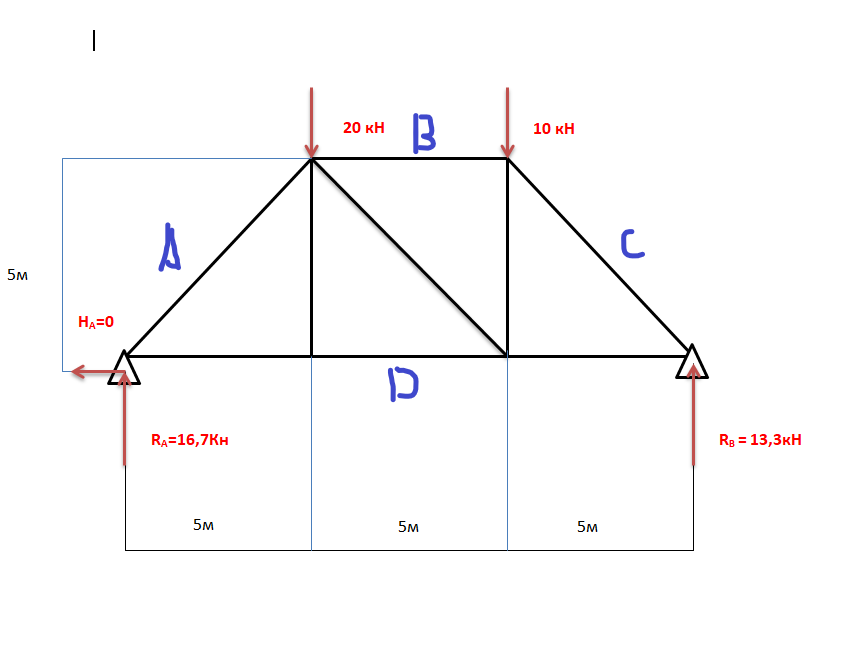 3
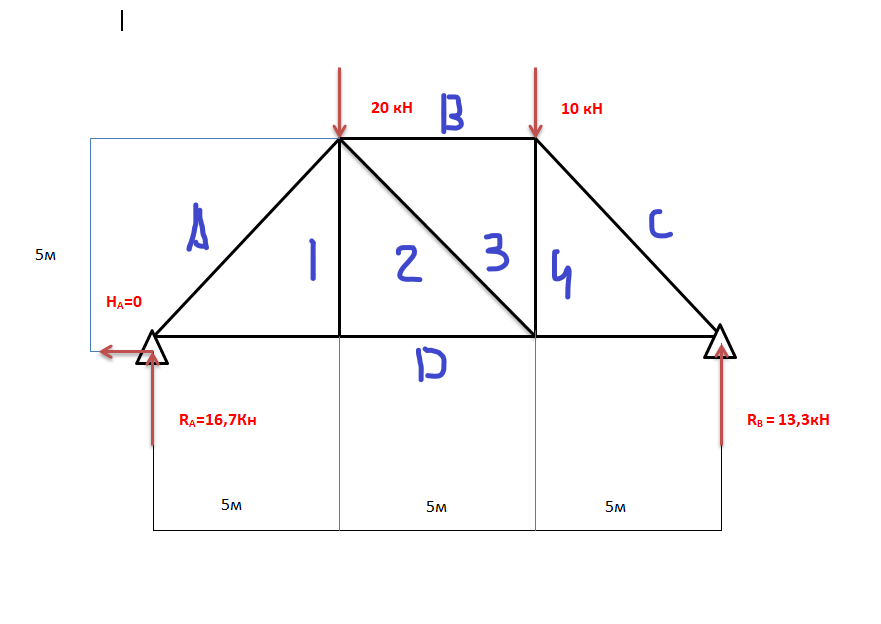 4
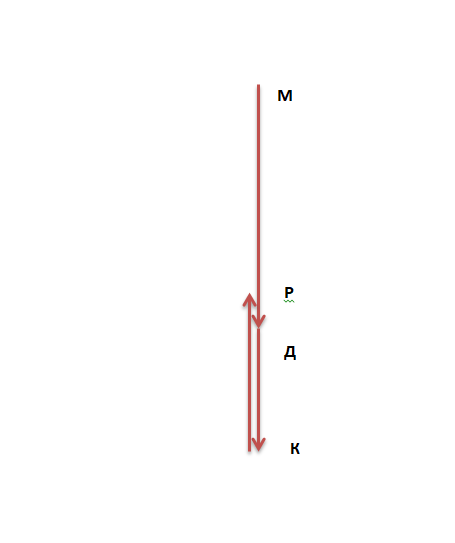 5
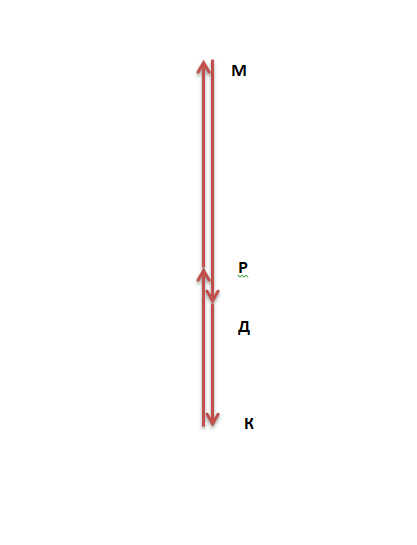 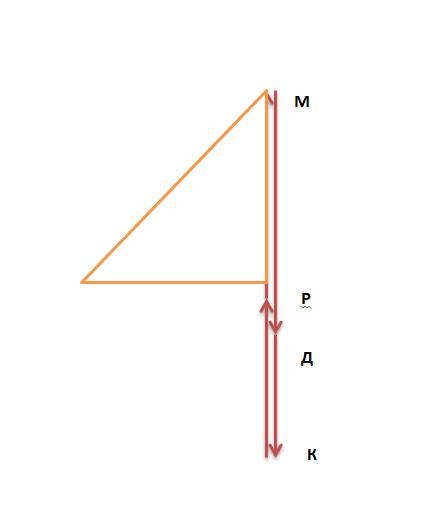 6
1
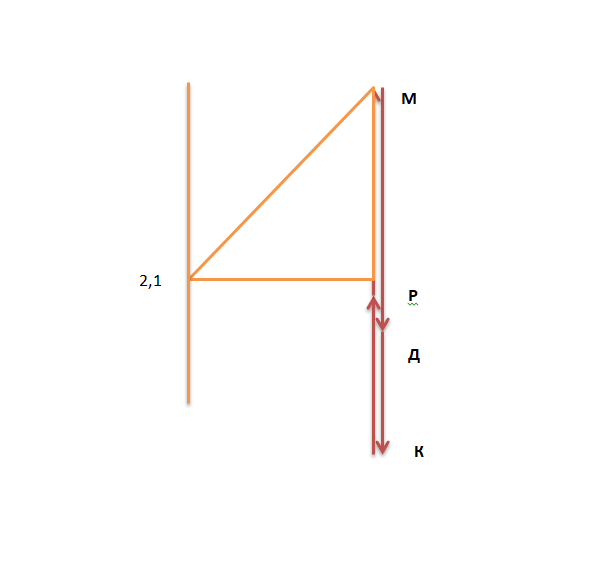 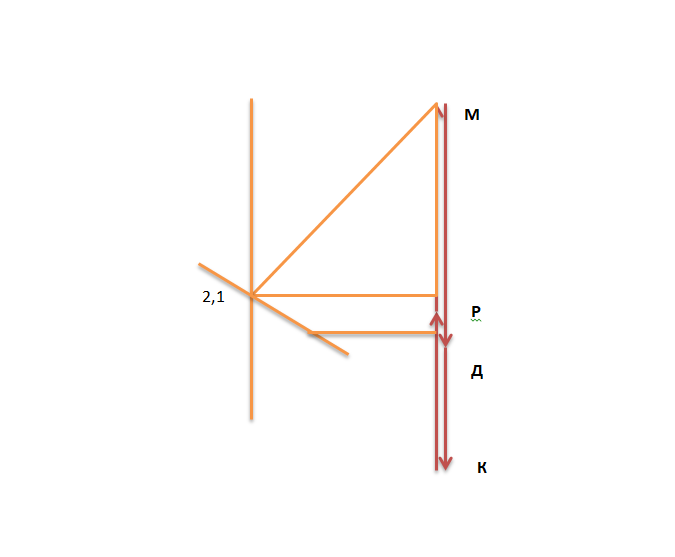 4
3
7
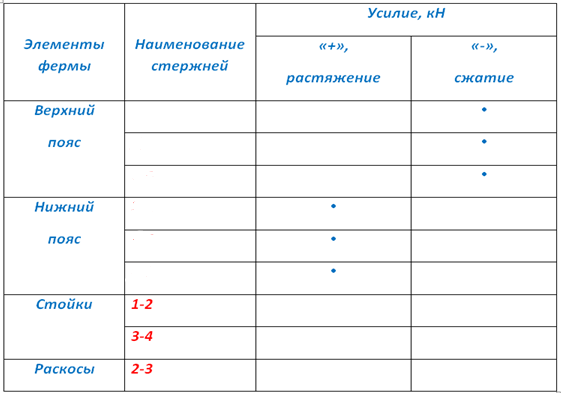 А-1
B-3
C-4
D-1
D-4
D-2